Earth Observing System Data and Information System
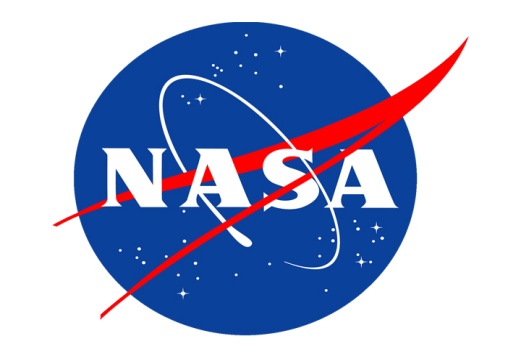 2018 Customer Satisfaction Results
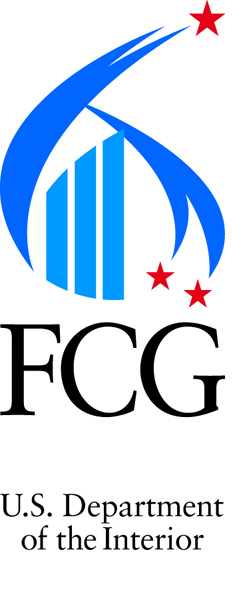 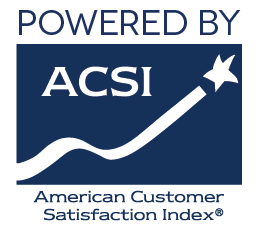 December 2018
IA# 20252
Contents
About CFI Group
Introduction and Methodology
Survey and Data Collection Summary
Executive Summary 
Survey Results
Customer Satisfaction Model Results
CSI by DAAC and Other Segments
Satisfaction Driver Detail
About CFI Group
Founded in 1988
Founding partner of the ACSI
Patent holder of the modeling engine used to compute the ACSI
Predictive analytics software and professional services
Serving a global list of clients from 5 offices on 3 continents
Providing “actionable” customer feedback insights based on the science of the ACSI
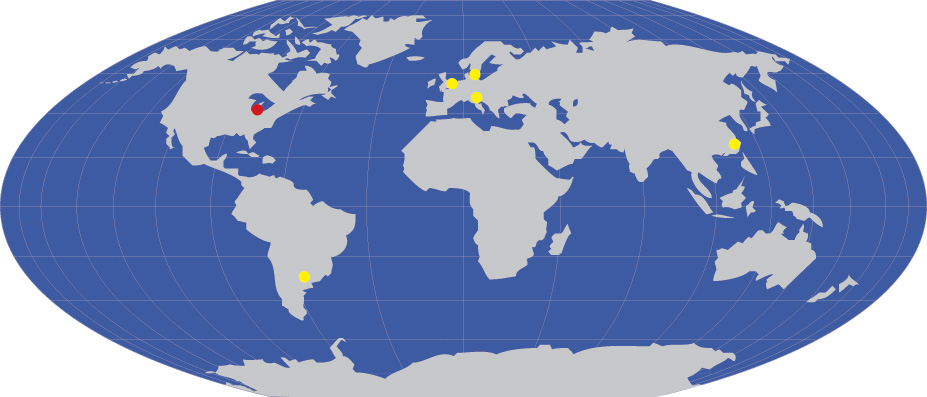 CFI GROUP WORLDWIDE
USA – Ann Arbor, MI
ENGLAND – London
ITALY – Milan
CHINA – Shanghai
SWEDEN – Stockholm
Introduction & Methodology
Introduction and Methodology
Measure customer satisfaction with NASA Earth Observing System Data and Information System (EOSDIS) at a national level for each Distributed Active Archive Center (DAAC).
Identify the key areas that NASA can leverage across the DAACs to continuously improve its service to its customers.
Assess the trends in satisfaction with NASA EOSDIS specifically in the following areas:
Customer Support
Product Selection and Order
Product Search
Product Documentation
Product Quality
Delivery
Survey and Data Collection
Survey and Data Collection Summary
Questionnaire developed by NASA EOSDIS and CFI Group.
Measured respondent satisfaction and their experiences with a specific DAAC.
The survey was designed to allow users to skip over the questions not related to their experience with the specified DAAC.
Each DAAC was allowed the opportunity to utilize their own unique supplemental questions (outside of the ACSI model questions).
 Data collection performed via the web.
NASA EOSDIS provided multiple lists of email addresses, which were combined, cleaned, and deduped by CFI Group.  A system issue affected some email addresses, preventing them from being sent out.  As a result, roughly 285,698 email invitations were sent.
A total of 2,778 responses were received, for a response rate of 1.0%.
The online survey was available October 1st through October 23rd, 2018.
Executive Summary
Executive Summary: CSI and Performance Outcomes
The average aggregate Customer Satisfaction Index (CSI) score for NASA EOSDIS over the last twelve years is 77.  In 2018, CSI rose one point from last year and posted an all-time high score of 79. 
Both future behaviors matched previous all-time high scores.  Likelihood to Recommend (88) rose one point from last quarter and Likelihood to use Services in the Future (89) matched the high score from last year.
All drivers of satisfaction, were rated at 81 or above on the aggregate, which continues to be a good indicator of consistently strong performance across the NASA EOSDIS customer experience.  
CSI across all DAACs were on par with last year’s scores.  ASF SAR DAAC, SEDAC, and PO DAAC-JPL have shown slow but steady improvement as CSI has increased every year since 2015.
The aggregate CSI score of 79 outpaced the ACSI aggregate Government score of 70 and was two points above the National ACSI average of 77.
Executive Summary: Product Quality
Product Quality (along with Product Documentation) had the highest impact on CSI in 2018 and its continued high score is a major contributor to customer satisfaction.
Last year, Product Quality gained two points to post its highest score (85) since the inception of the survey.  Product Quality held steady on those gains in 2018 and scored 85 for the second straight year.
The continued strength of the Product Quality driver was fueled by continued improvement in ‘How well data products matched intended order’ which posted its highest score (86) since its inclusion in the survey in 2016.
A majority of respondents (81%) used a software tool to work with the data.
ArcGIS was the most popular software tool/package, which was used by 64% of respondents.  For those who created their own tool to work with the data, Python was the overwhelming favorite language at 63%.
By ensuring the data downloaded matches the intended order and can be easily analysed using external tools, Product Quality will continue to play a key role in maintaining high CSI scores.
Executive Summary: Product Documentation
Product Documentation scores have risen slowly but steadily over the last three years; gaining three points since 2015 to score 81 this year.  Despite this steady increase, Product Documentation is one of the lowest rated drivers in the NASA EOSDIS satisfaction model.
Product Documentation (along with Product Quality) had the highest impact on CSI in 2018.  This combination of high impact and lower scores makes Product Documentation a priority area for improvement.
While scores for ‘Clarity’ (80) and ‘Documentation able to help use the data’ (81) are not particularly low, they offer the best avenues for Product Documentation improvement.
Product Documentation is used by most EOSDIS users as 73% of respondents looked for or obtained documentation.   When asked about documentation they could not find, respondents mentioned through survey comments they would like more documentation dealing with general data conversion as well as documents dealing with specific DAACs.
Executive Summary: Other Key Drivers
Customer Support (86) was the highest scoring satisfaction driver in the NASA EOSDIS satisfaction model.  Customer Support personnel were deemed professional, knowledgeable, quick, and helpful by the 16% of respondents who contacted Customer Support.
While American users tend to rate NASA EOSDIS slightly higher across the board, there was a eight-point difference in Customer Support between American users (92) and non-American users (84).  While there may always be language and cultural issues for non-American users, it appears that Customer Support is an area where these differences are more pronounced.  Additional investigation into the differences may help shed some light on the disparity and possible solutions for addressing it.
Be sure to share these numbers with Customer Support personnel so they can be aware of the their strengths and challenges.
Customer Satisfaction Model Results
2018 NASA EOSDIS – Customer Satisfaction Model
SATISFACTION DRIVERS
FUTURE BEHAVIORS
83
1.0
Product Selection and Order
85
1.1
Product Quality
1.1
Product Documentation
81
Customer Support
86
0.9
Customer
Satisfaction Index
Likelihood to Recommend
4.1
88
79
Delivery
84
0.7
Likelihood to Use Service in the Future
89
3.3
Overall Satisfaction 82
Compared to Expectations 76
Compared to Ideal 77
81
Product Search
0.7
Future Behavior Impacts represent the impact of CSI on the future behaviors of your customers
Driver Impacts show you which driver has the most/least leverage – where improvements matter most/least to your customers
Scores represent your performance as rated by your customers
14
Priorities for NASA EOSDIS
Maintain
Strengths
Driver Score
Minimal Concern
Top Priority
Impact on Satisfaction
CSI and Performance Outcomes: Four-year Trending
Customer Satisfaction (CSI) and Future Behaviors have shown slight but consistent improvement over the last four years.

The CSI posted an all-time high score of 79 while both Likelihood to Recommend (88) and Likelihood to use Services in the Future (89) matched previous high scores.
Benchmarks
At 79, NASA EOSDIS  is two points above the National ACSI average and nine points above the Federal Government average.
Scores in green represent CSI scores  for other Federal Government Agencies while scores in gray represent summary scores.
source: 2017 ACSI Government and Industry Benchmarks
CSI by DAAC and Other Segments
CSI and Frequency by DAAC
LP DAAC was again the most frequently cited DAAC for evaluation (30%).
Among DAACs with at least 50 responses, both ASF SAR DAAC and PO DAAC-JPL realized the largest score increases with two-point increases in CSI over the last year.
CSI: Four-year Comparison by DAAC
The CSI was stable across most DAACs over the last three years.

ASF SAR DAAC, SEDAC, and PO DAAC-JPL have shown slight but consistent yearly improvement since 2015.
CSI and Driver Scores: USA vs. All Other Countries
The CSI is two points higher for domestic respondents, driven primarily by significantly higher scores in Customer Support.

Product Search was an area where non-domestic respondents scored higher as USA respondents (78) lagged four points behind their non-USA counterparts.
* Indicates a Significant Difference between scores at 90% confidence level
Yearly CSI Trend by Location
CSI and Frequency by Type of User
What type of user are you? Select all that apply.
Earth Science Researchers (34%) represented the single most common user type while various University-related users accounted for a total of 55%.

University Professors again report the highest level of satisfaction (81) with Earth Science Researchers scoring very close at 80.
~ Multiple responses allowed
Areas/Disciplines Need/Use Earth Science Data and Services
For which general areas/disciplines do you need or use Earth science data and services? Select all that apply.
Just under two-thirds (61%) of respondents indicated they use the data and services for Land study. Hydrology (38%), Natural Hazards (32%) and  Atmosphere (30%), were also common uses.

There is little satisfaction variation among the different areas/disciplines of use.
~ Multiple responses allowed
Driver Detail: Product Quality
Product Quality
Impact = 1.1
Product Quality (85) held onto the gains made last year and scored 85 for the second straight year.

With an impact of 1.1 on CSI, Product Quality, along with Product Documentation were the satisfaction drivers with the highest impact on the CSI in 2018.
Product Quality: Four-year Comparison by DAAC
Product Quality performance by DAAC has remained fairly consistent over the years. 

This consistency is reflected by only four DAACs having declined slightly this year while eight DAACs either increased or held steady.
Software Tools/Packages Used to Work with Data
Did you use software tools/packages to work with the data?
The percentage of respondents who reported using software tools/packages to work with the data rose three percentage points to 81%.   

For the 30% of respondents who made their own tool using a programming language, Python was the clear favorite.
Tools Used to Work with Data
Please select the tool or tools you used to work with the data from <DAAC>.
ArcGIS is the most used software tool/package at 64%, followed by Quantum GIS (42%), ENVI (32%) and Excel (29%).
There only minimal differences in the CSI among the most popular tools.
~ Multiple responses allowed
Driver Detail: Product Documentation
Product Documentation
Impact = 1.1
Seventy-three percent of respondents looked for or obtained documentation related to the data, which is consistent with last year.  

Scores have increased slowly but steadily over the last three years while new attributes of ‘Organization’, ‘Clarity’, and ‘Technical level’ all posted high initial scores.
Product Documentation: Four-year Comparison by DAAC
DAAC scores have been relatively consistent over the last four years and range from 78 to 85 in 2018.
Driver Detail: Product Selection and Order
Product Selection and Order
Impact = 1.0
Seventy-nine percent of respondents requested/acquired data products from a DAAC in the last year.  Product Selection and Order has a strong influence on  the CSI score (1.0), and has been very consistent over the last four years.

All attribute areas show very little score variation in the last four years.
* Response option new in 2017
Product Selection and Order: Four-year Comparison by DAAC
Product Selection and Order scores by DAAC have remained relatively consistent over the past several years.

Individual 2018 DAAC scores ranged from 79 to 87.
Driver Detail: Customer Support
Customer Support
Impact = 0.9
Sixteen percent of respondents indicated that they contacted a DAAC user services office or interacted with DAAC personnel in the past year, which is on par with last year.

Although Customer Support dipped slightly this year, scores remain steady over the last four years.
Customer Support: Four-year Comparison by DAAC
Among DAACs with at least 50 responses, Customer Support scores dropped slightly for ASDC, ASF and GES and rose for MODAPS.
Driver Detail: Product Search
Product Search
Impact = 0.7
Despite dropping one-point in 2018, Product Search scores have been consistent over the last four years.

With an impact of 0.7, Product Search has a moderate impact on the CSI.
Product Search: Four-year Comparison by DAAC
Although OB DAAC rose six points and ORNL dipped five points in 2018, these changes should be viewed with caution due to low sample size (N<50).
Driver Detail: Delivery
Delivery
Impact = 0.7
Ninety-four percent of respondents downloaded or received data.

All facets of Delivery have been consistent over the last four years.
Delivery: Four-year Comparison by DAAC
Delivery scores remain consistently strong across DAACs. 

PO DAAC-JPL led all DAACs with a score of 89.
Appendix
Appendix
Appendix
Appendix
Appendix
Appendix